2014 Citizens’ Bond Advisory Committee
Board Presentation
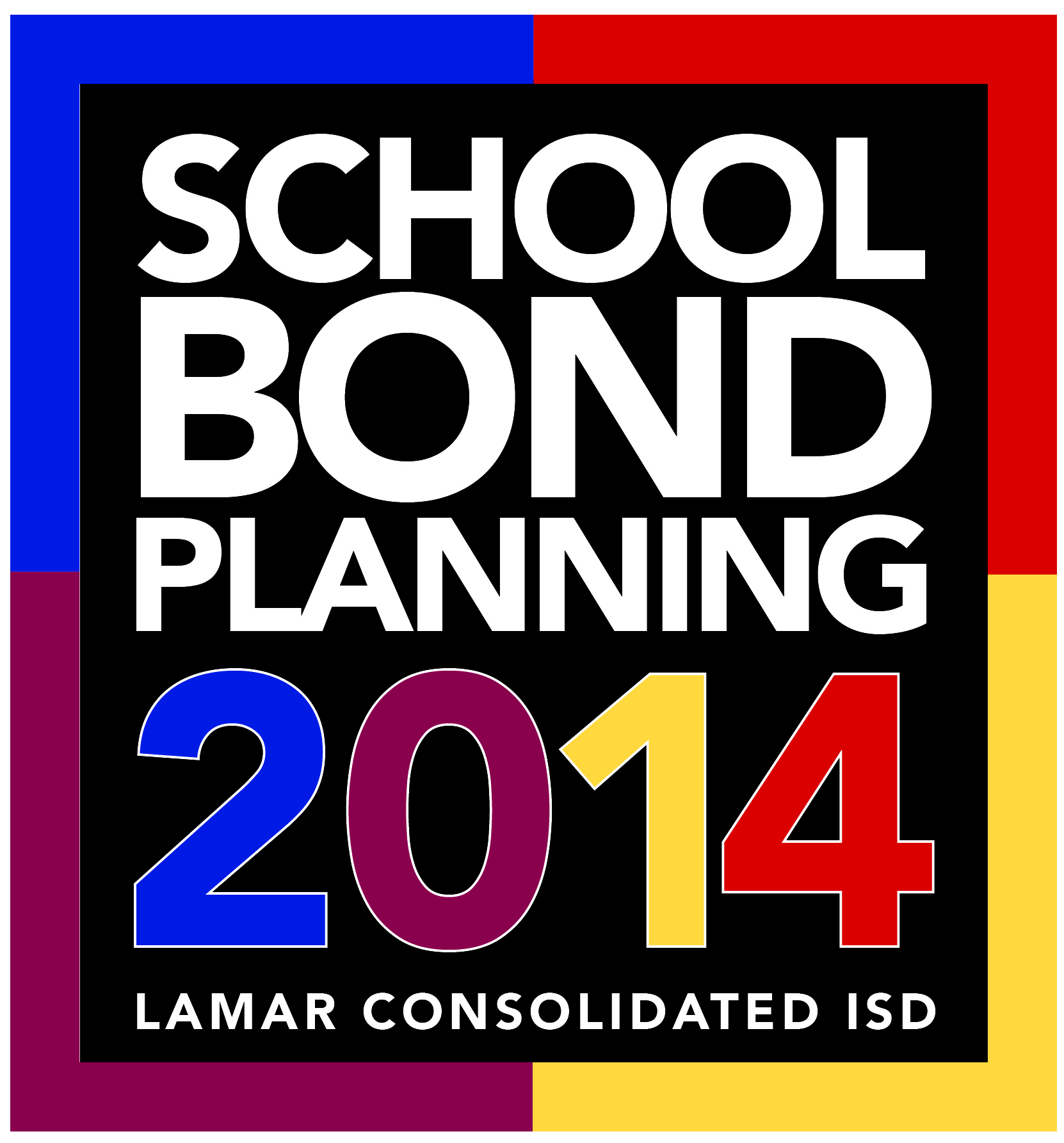 June 17, 2014
2014 Citizens’ Bond Advisory Committee
Presenter
Sheri Lindsey
Committee Members
18 Board Member Appointees
26 Community Members
8 Campus Administrators
8 Students
Meetings
May 20
Role, Norms, Master Plan Principles, Presentations
May 27
Q&A, Group Work, Committee Presentations
June 3
Q&A, Finalize Recommendation
Meeting One
May 20, 2014
Role of the Committee
Develop a recommendation for a 2014 Bond Referendum to be transmitted to the Board of Trustees for its consideration.
Norms
Be fully present at the meetings and be attentive to behaviors which impact physical and mental engagement.
Invite and welcome contributions of every member and listen to each other.
Strive to achieve consensus.
Be respectful to all.
Master Plan Principles
To maximize enrollment at all campuses:
Elementary schools – 750 maximum
Middle schools (6) – 750 maximum 
Junior high schools (7-8) – 1400 maximum 
High schools – 2000 maximum
To embrace the neighborhood school concept for all elementary students who reside in Lamar CISD.
To house grades PK-5 in all elementary schools to ensure parents and students that they can enjoy six years of attending school on the same campus.
To reflect the ethnic balance of the school district in grades 6-12.
To locate schools with grades 6-12 in the same general area.
To minimize the alteration of high school zones.
To provide adequate space for school/community-based education programs.
Staff Presentations
2011 Bond Update
Demographic Report
Bonds 101 / Financial Information
District Needs Assessment
 

Questions were answered via email weekly
Meeting Two
May 27, 2014
Group Work
6 Work Groups (7-8 per group)
Lamar CISD Administrator/Recorder (in each group)
1 Student (in each group)
5-6 Community Members
1 Presenter
Presentation
Follow the process to develop a preliminary list of construction projects for consideration in the 2014 bond program.
Meeting Three
June 3, 2014
2014 Citizens’ Bond Advisory Committee
Summary of May 27 Group Work
Follow Up Q&A
Review/Revise Project List
Prioritize Projects
Tabulate and Rank Projects
Develop CBAC Recommendation
May 27
Group Work
Prioritize Projects
Paper Survey Ranking 
Critical (3 pts) 
High (2 pts) 
Desired (1 pt)
June 3
Priority Scores
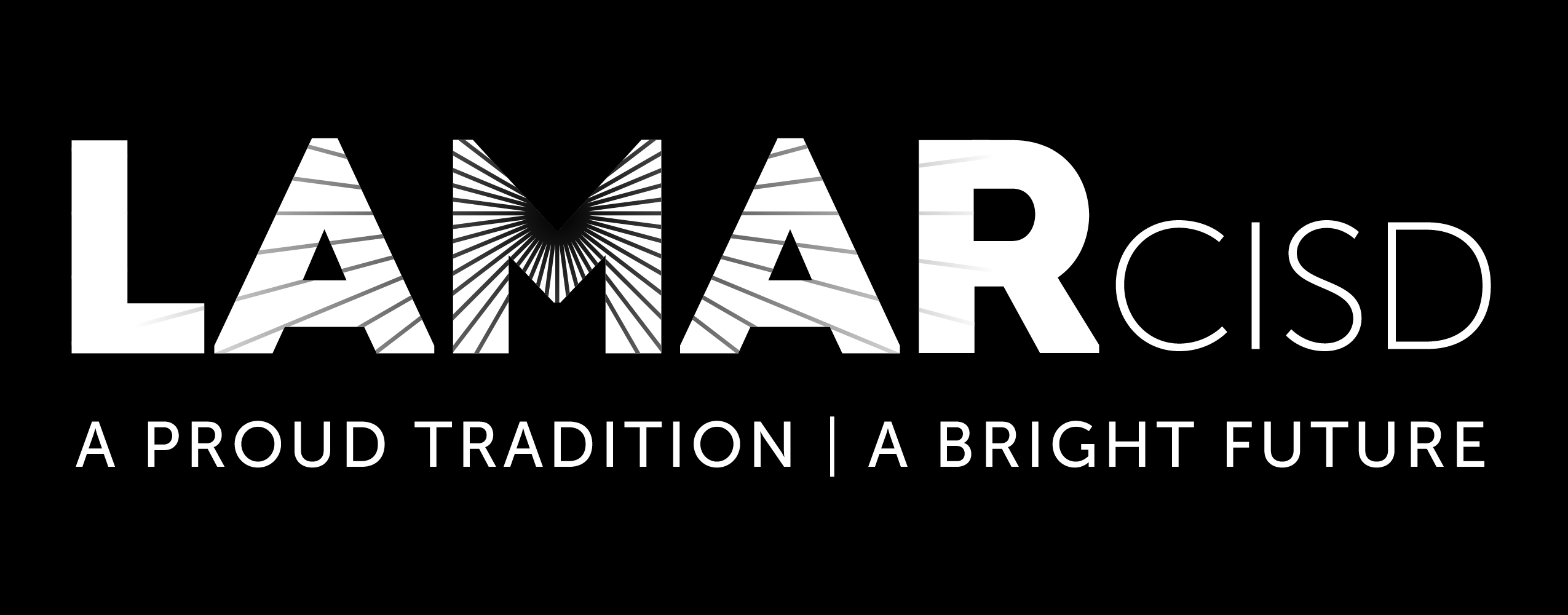 2014 CITIZENS’ BOND ADVISORY COMMITTEE RECOMMENDATION
Public Hearing
June 24, 2014
Questions
?